NEUROKIRJO
Neurokirjon ihmisiä on kaiken ikäisissä ja se voi ilmetä eri ikäisillä erilaisina toimintana
Toisessa tilanteessa ne voivat olla haitaksi ja toisessa tilanteessa ne voivat olla vahvuus
Neurokirjo: ADHD, ADD, autismikirjo, Tourette, OCD, oppimisvaikeudet, tic-oireet
Miten neurokirjo voi näkyä rippikoulussa
Keskittymisvaikeutena
Paikallaan pysymisen vaikeutena
Yliviritteisyytenä
Häiriökäyttäytymisenä
Haluttomuutena osallistua yhteiseen toimintaan
Vaikeutena aloittaa asioita tai saattaa niitä loppuun asti
Jännittyneisyytenä
Ahdistuneisuutena
Jumittamisena tai lukkoon menemisenä
Sulkeutumisena
Nukkumishaasteina
Väsyneisyytenä
Hahmottamisen haasteina (esim. Ajan, paikan, tilan ja sosiaalisen tilan hahmottaminen)
Vaikeutena sanoittaa asioita ja tunteita
Vaikeutena ymmärtää sosiaalisia tilanteita
Aistiyliherkkyytenä tai aistihakuisuutena (Tunto, maku, näkö)
Motorisina haasteina esim. kömpelyytenä
Muistihaasteina
Mitä teen haastavissa tilanteissa?
KÄYTÖS
TULKINTA
TARVE
Miten voisin helpottaa tilanteita
Älä oleta mitään vaan kysy nuorelta
Millainen on työntekijän joustavuus omien suunnitelmiensa suhteen
Yksilöllinen huomioiminen
työntekijän tavoitteet ja nuoren tavoitteet rippikoulussa
Ryhmätoiminnassa yksilöllisten tarpeiden huomioiminen esim. Leikkiin osallistuminen
Miten voisin helpottaa tilanteita:
Mikä luo turvaa nuorelle ja työntekijälle:
Toistuva rakenne  (rutiinit)
Lyhyet, selkeät ja pilkotut ohjeet
Asioiden sanoittaminen ääneen, mitä toivot tässä hetkellä nuorelta
Siirtymistä etukäteen kertominen
Selkeät rajat, joista pidetään kiinni
Aistiärsykkeiden vähentäminen
Suunnittele asiat etukäteen ja ota nuorten taidot suunnittelussa huomioon
Etukäteen sanoittaminen: miten päivä menee ja miten oppihetki etenee
Apuvälineiden käyttö esim. kuvat, musiikki ja tunnisteluesineet
Yksilölliset sopimukset esim. liikkuminen, näpertely, piirtäminen ja tilasta poistuminen
Vahvuuksien vahvistaminen
Rohkaise, kannusta ja huomaa hyvä
Kutsu nuorta omalla nimellä
Hyväksytään että jokainen tekee omien taitojensa ja kykyjensä mukaan
Annetaan tukea silloin kuin nuori tarvitsee sitä (Miten asian tuo esille)
Leirielämä kuorimittaa usein neurokirjolla olevia paljon, mieti miten huomioit tämän leirillä ja juttele asiasta myös nuoren kanssa etukäteen.
Tehtävä: Miten luot tilanteista neurokirjo ystävällisiä hetkiä? Mitä pitää ottaa huomioon?
Kevään tapaaminen
Kaupunkipäivä
Leirille saapuminen
Ensimmäinen leiripäivä
Opetushetki
Jumalanpalvelukset ja hartaudet
Ruokailu
Raamikset
Vapaa-aika
Iltaohjelmat
Päiväohjelma
Loppukoe
Kahvitauko 30 minuuttia
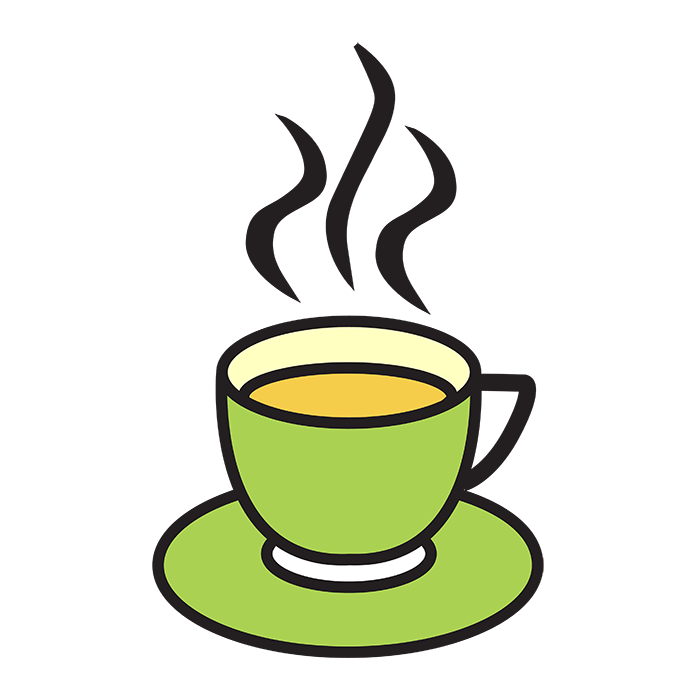 Tehtävien purku